Mirror
Viewfinder
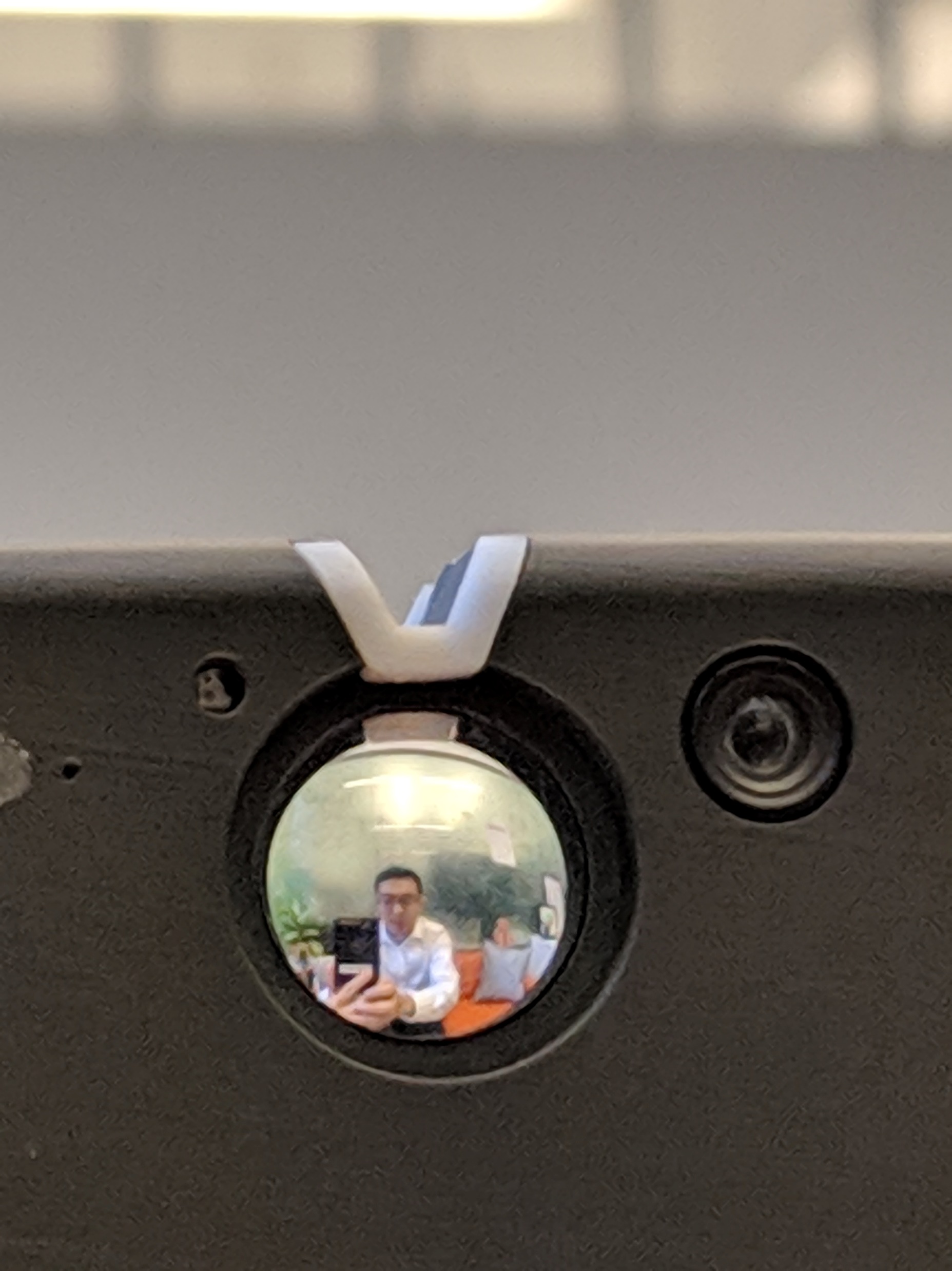 Back Camera
The goal is
the FOV of the Back Camera should be equal to the view (reflection) in the Mirror Viewfinder.
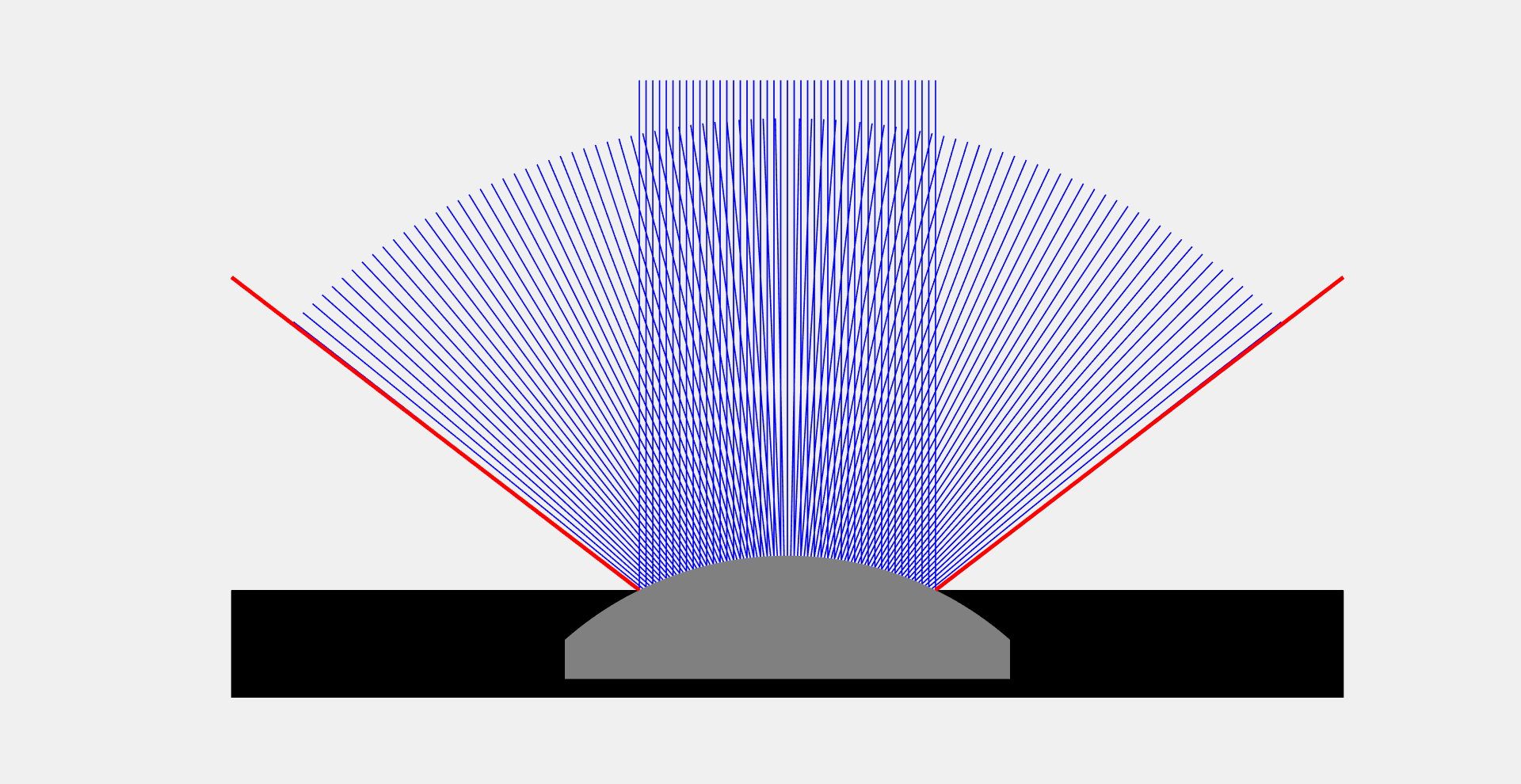 Naïve design
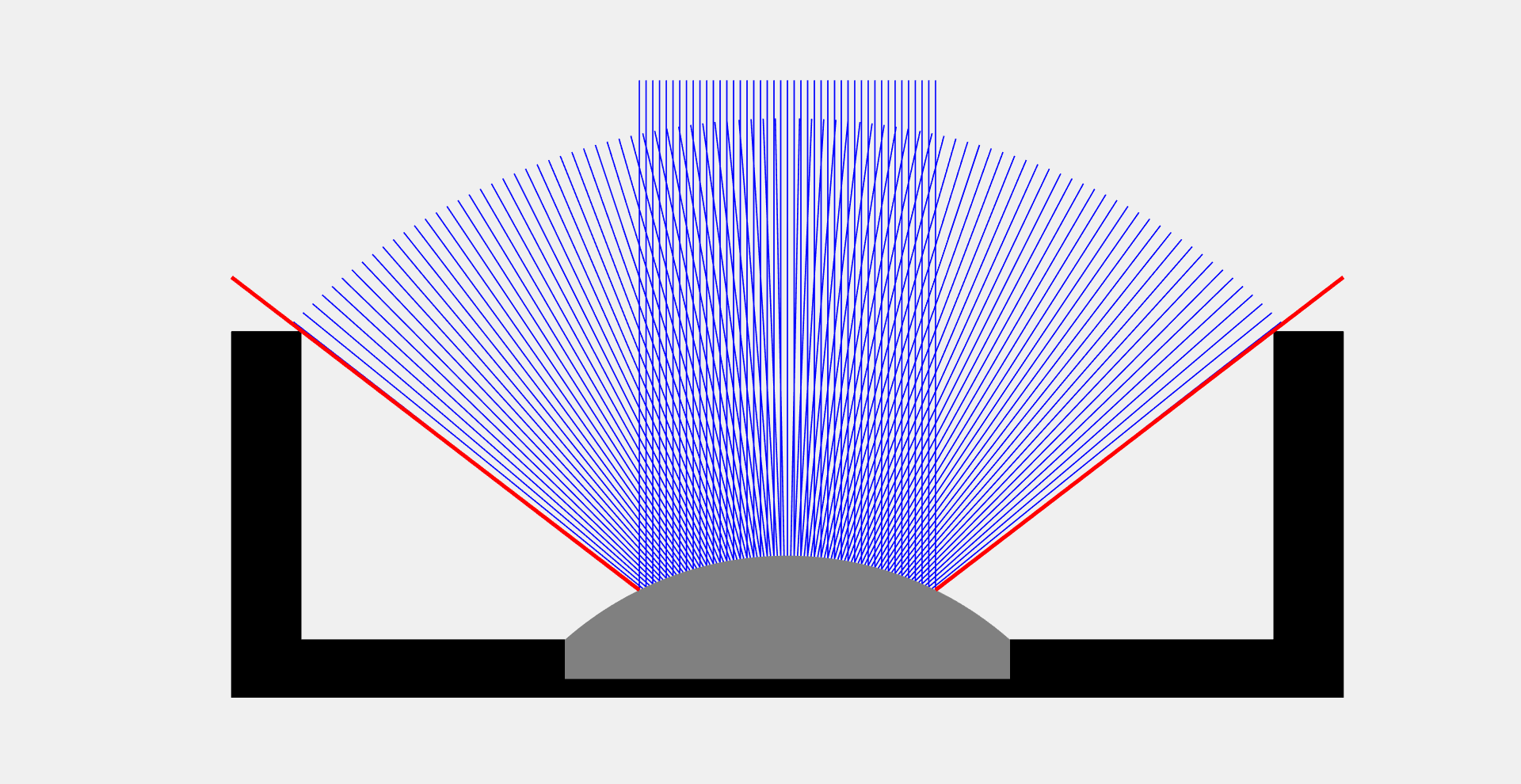 Our design
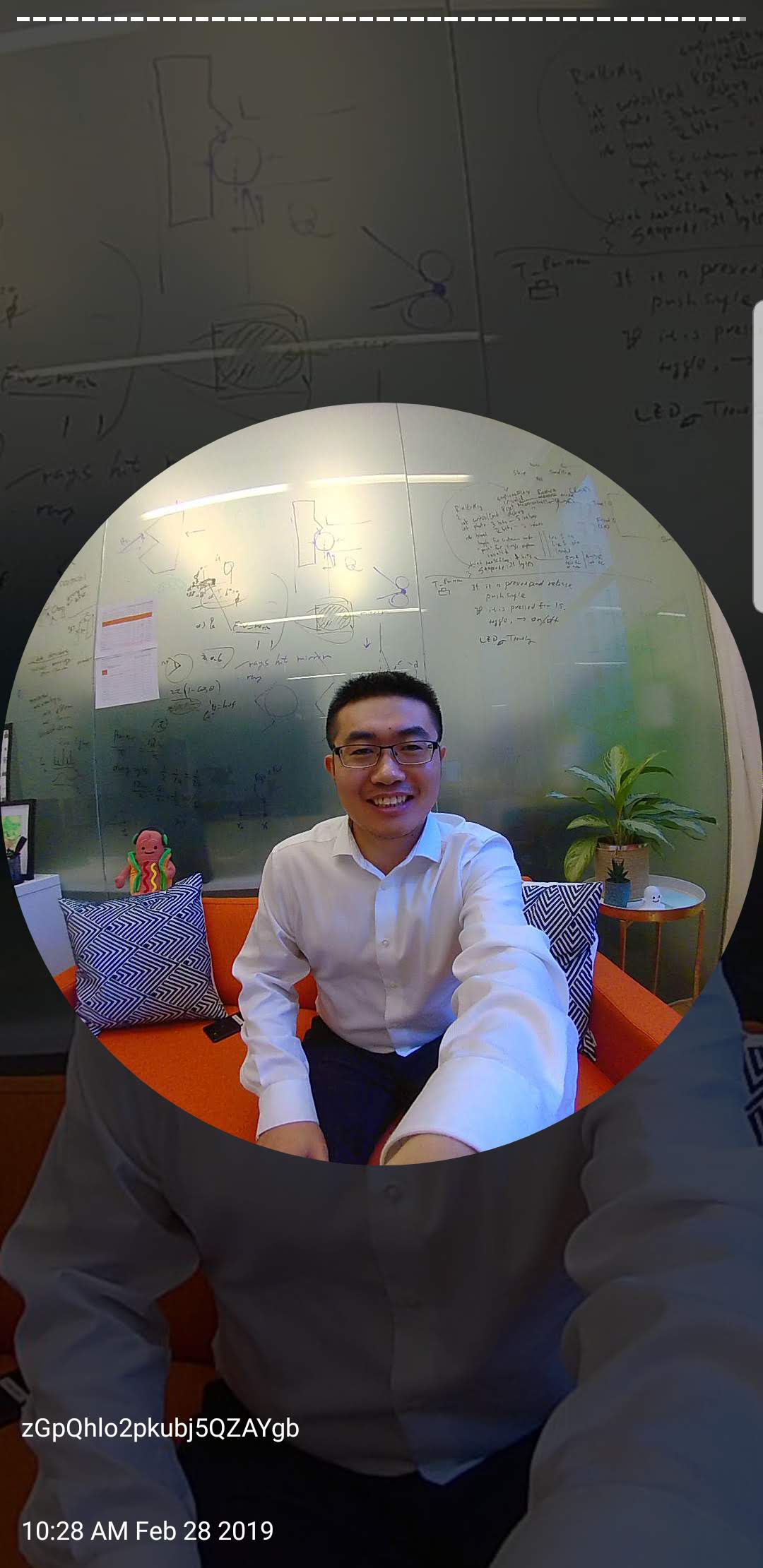 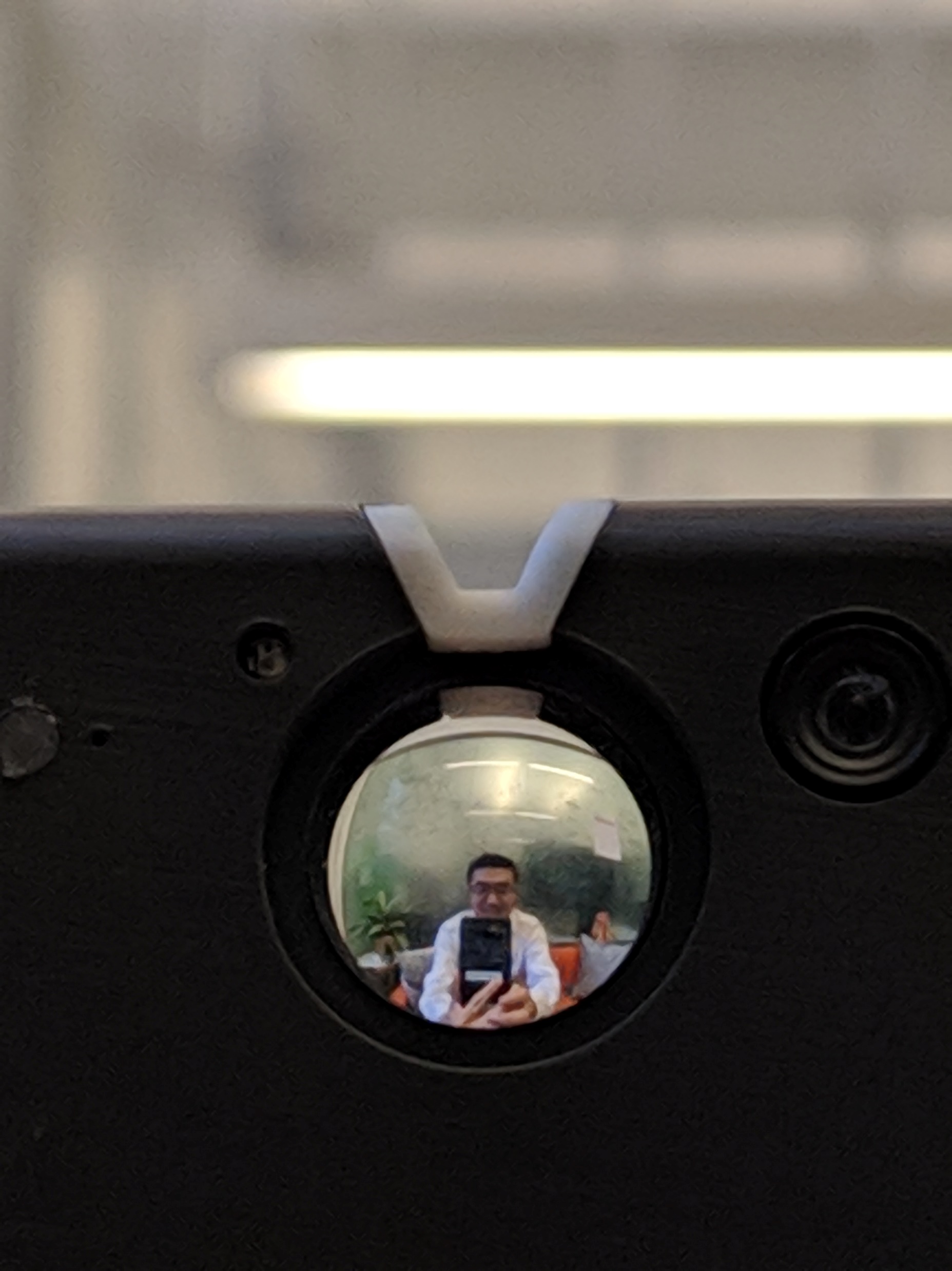 Mirror
viewfinder
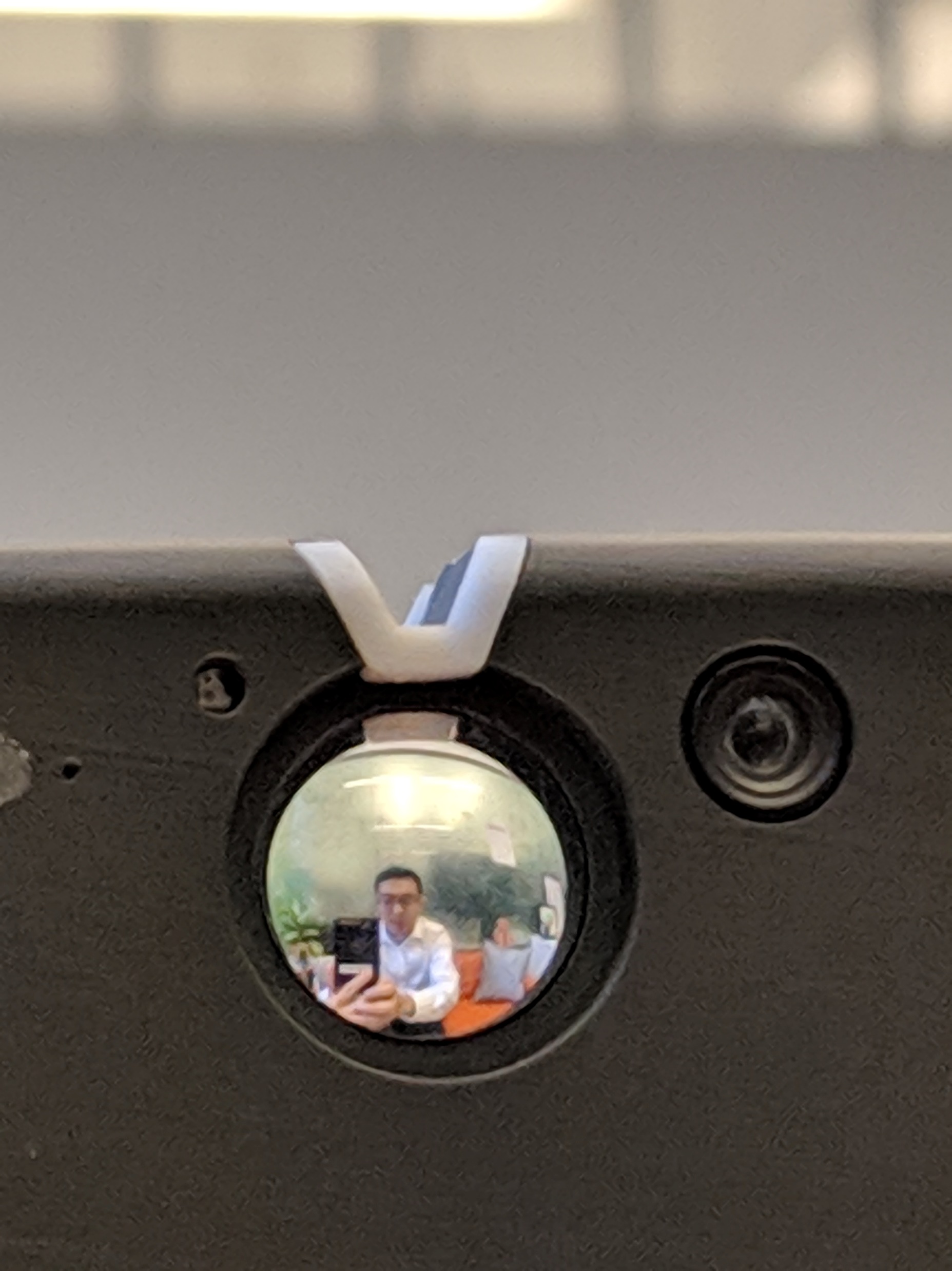 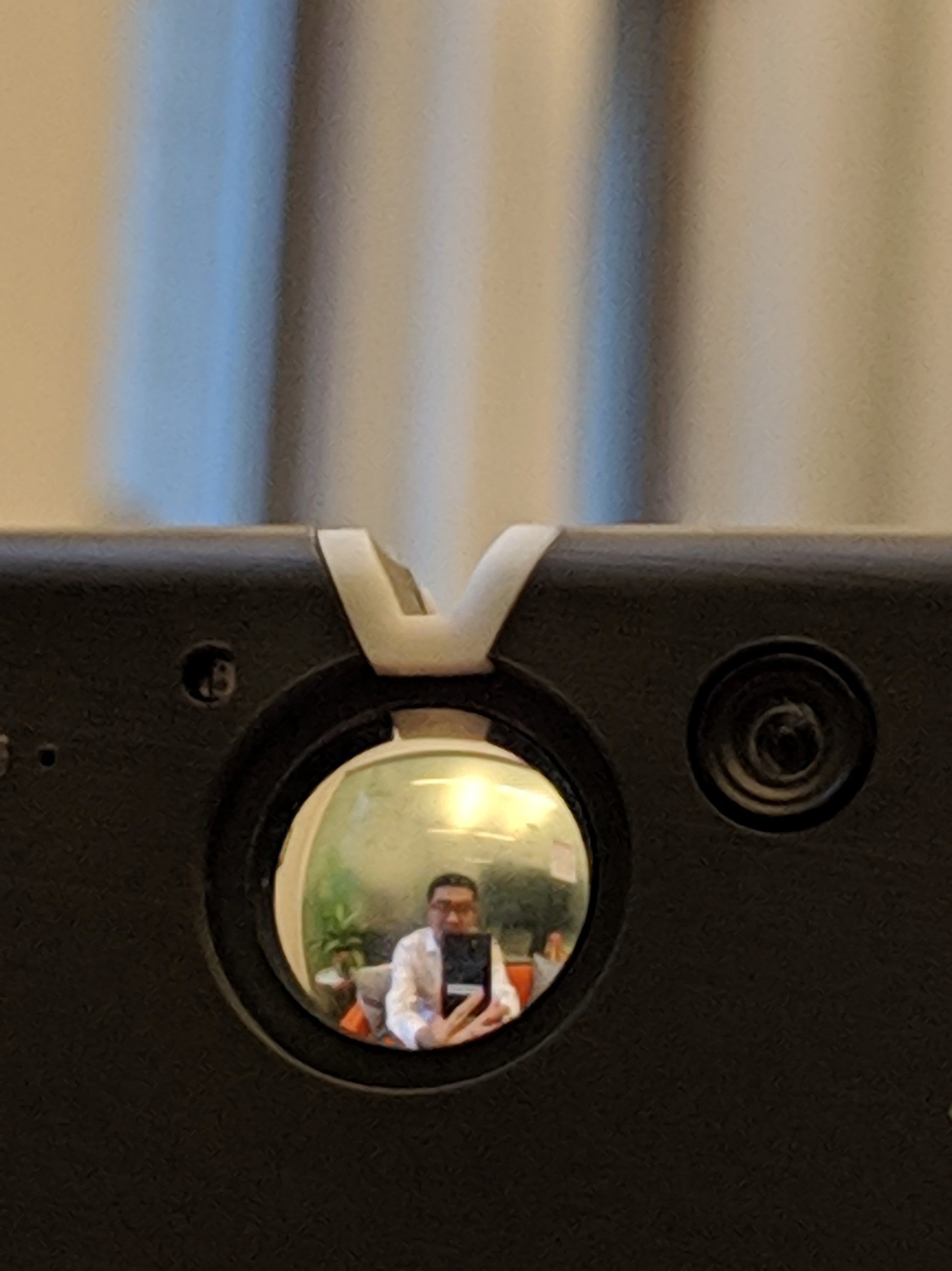 Camera
Viewing angle = -20 deg.
Viewing angle = 0 deg.
Viewing angle = 20 deg.
By camera
By mirror viewfinder
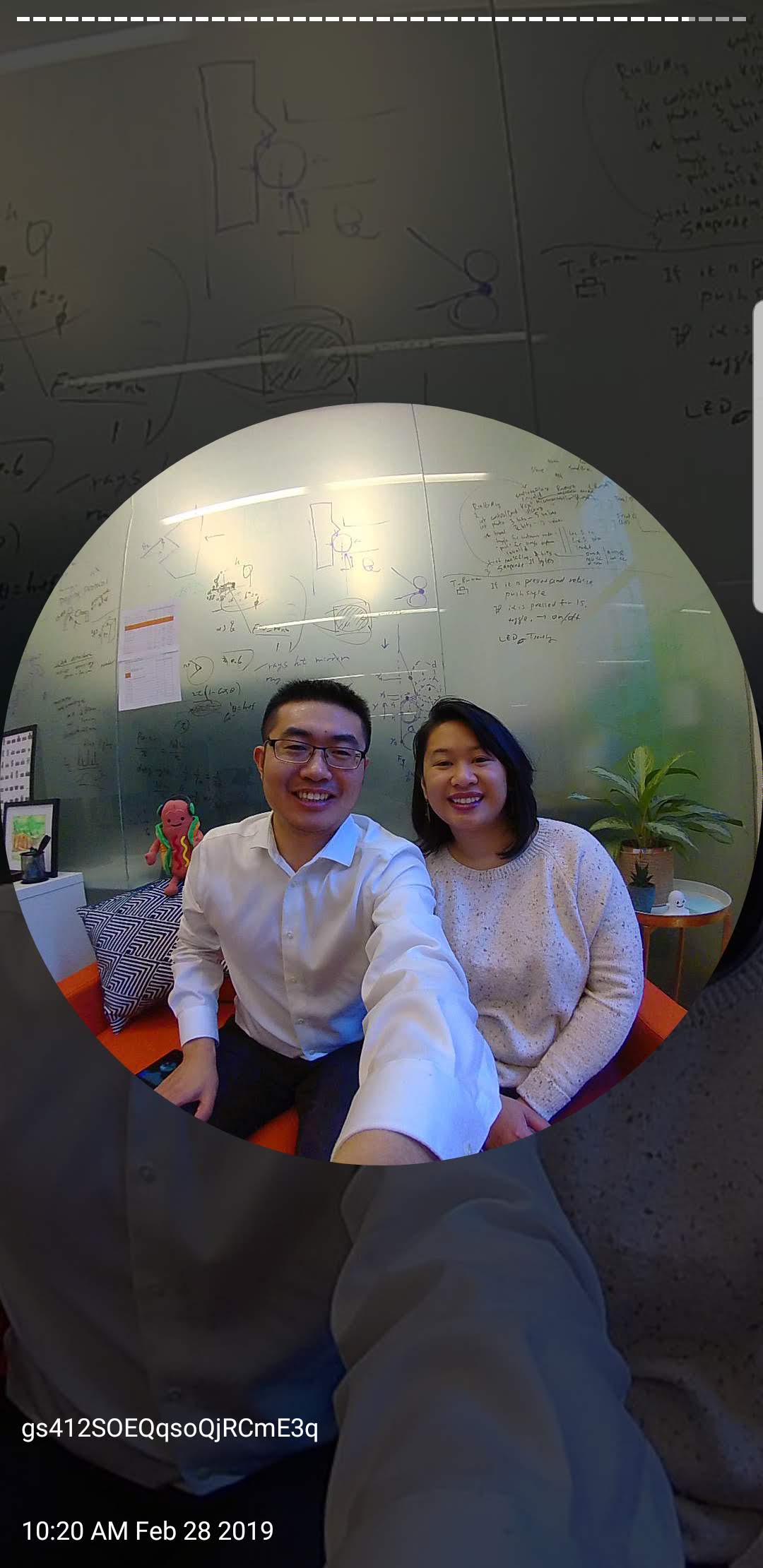 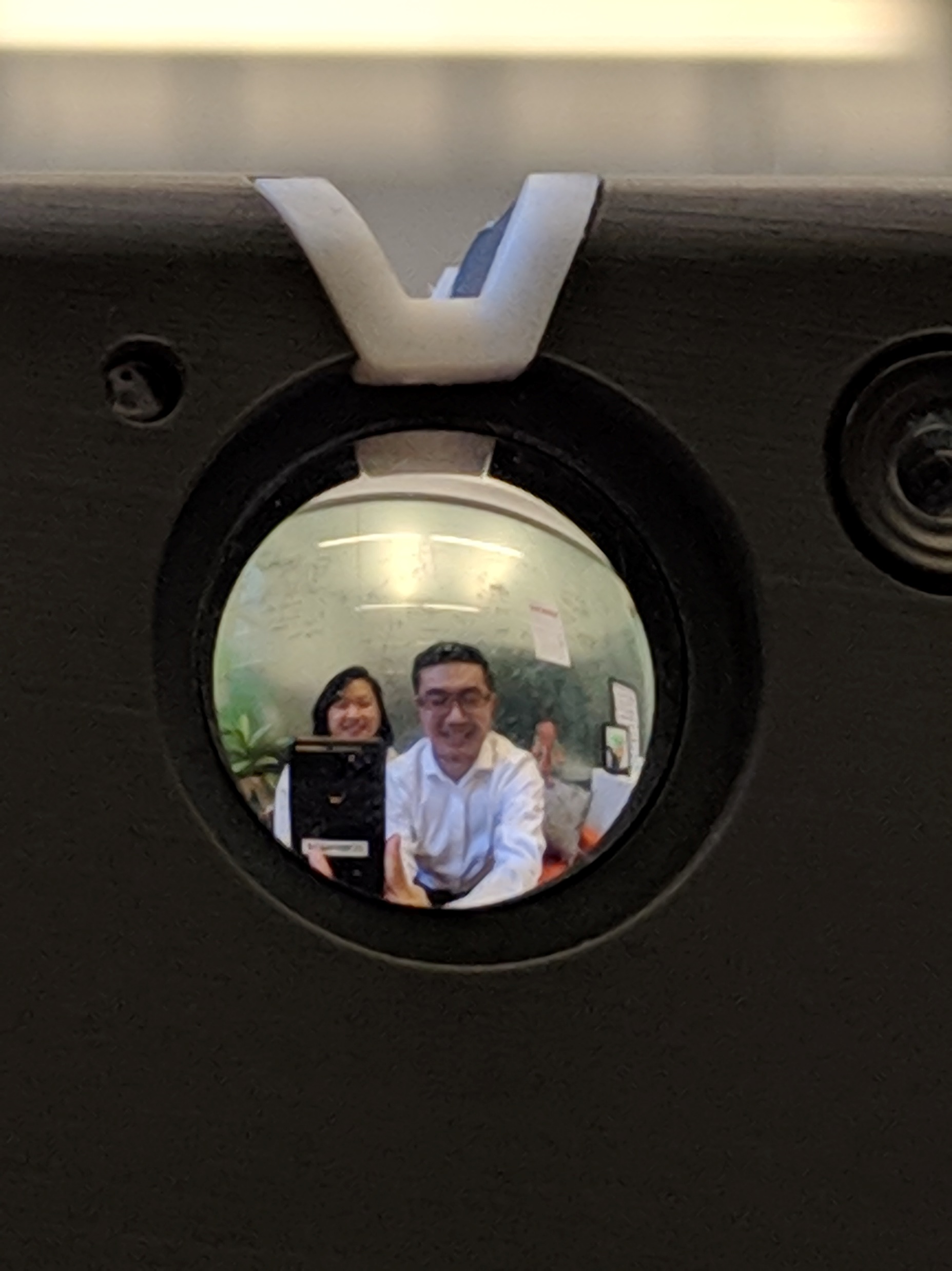 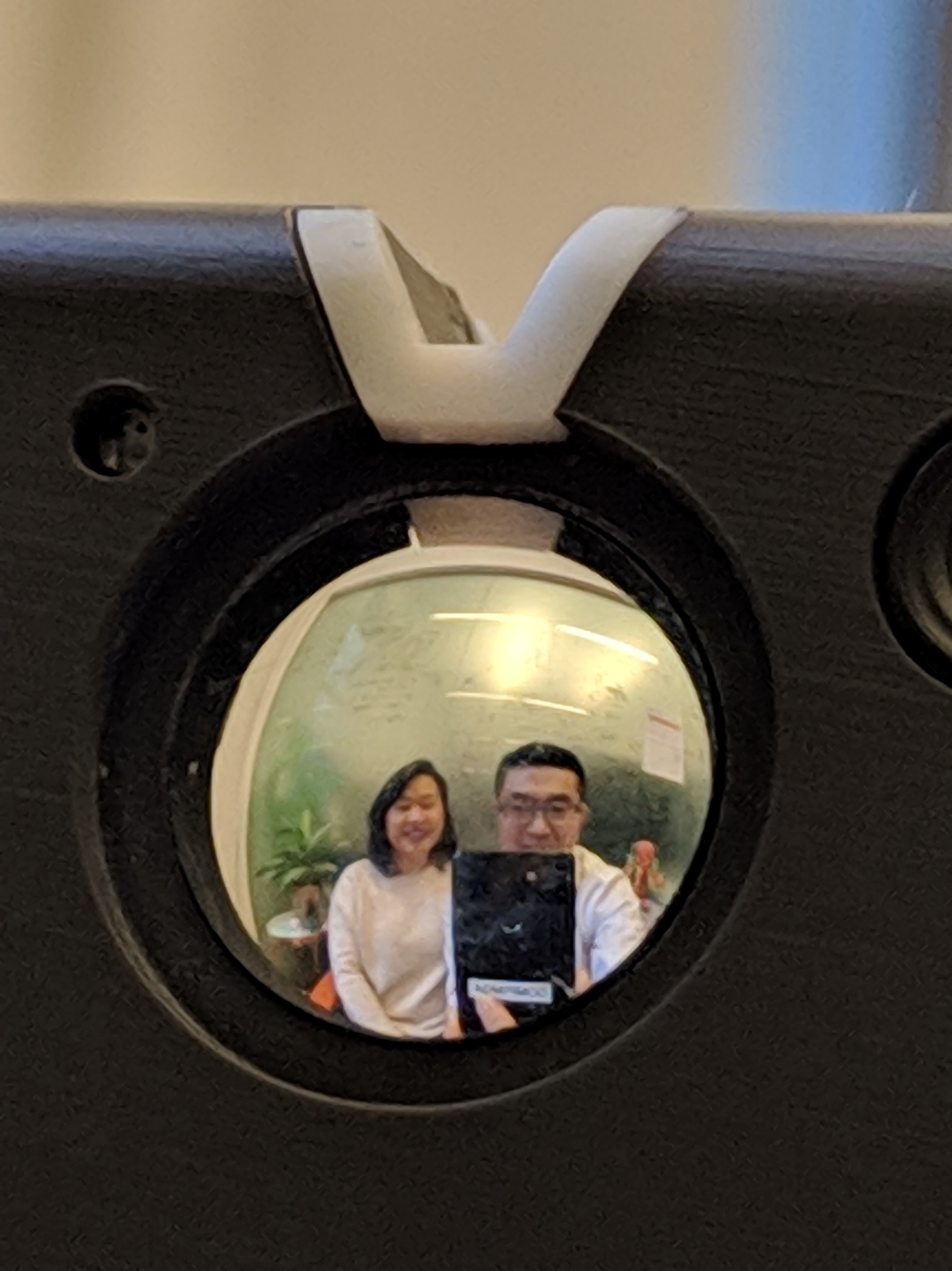 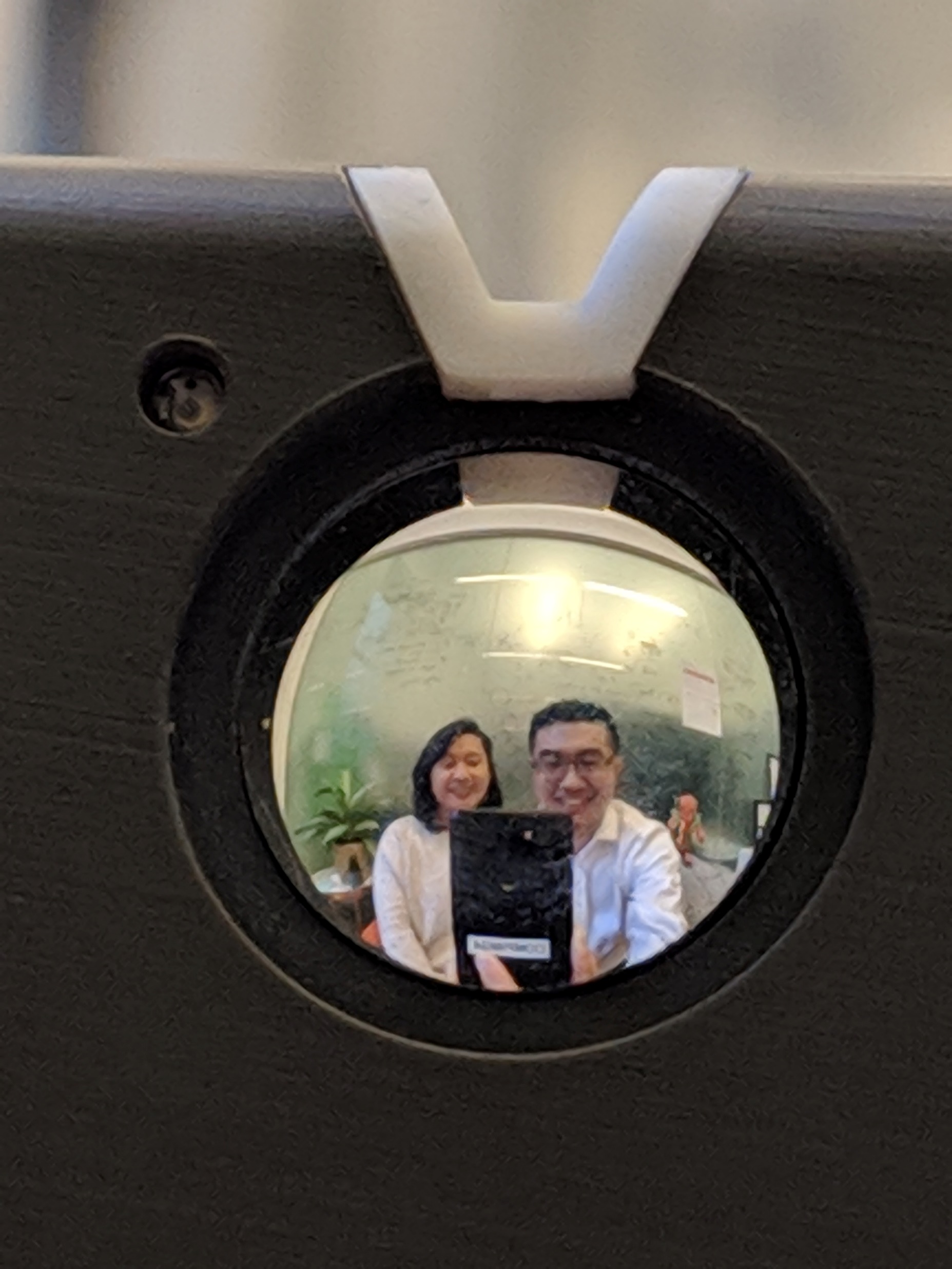 Viewing angle = -20 deg.
Viewing angle = 0 deg.
Viewing angle = 20 deg.
By camera
By mirror viewfinder